Психология физической культуры и спорта
Вощинин Александр Владимирович
 кандидат психологических наук, спортивный психолог, психотерапевт
а.voshchinin@mail.ru
+7 (915) 037-18-72
Задачи психологической подготовки
Синхронизация 
Взаиморегуляция
Оптимизация
Нивелирование негативных взаимовлияний
ПСИХИКА:
СОЗНАНИЕ
ЛИЧНОСТЬ
Процессы
Свойства
Состояния
ДВИЖЕНИЯ:
Динамические характеристики;
Двигательный навык;
Программа движений и действий
ТЕЛО:
Функциональное состояние;
Физические качества
Двигательный навык – основа технической подготовки
Двигательный навык – это действие, доведенное в процессе упражнения до высокой степени совершенства, выполняемое точно, экономично, качественно. 
Овладеть двигательными навыками (другими словами, техникой физических упражнений) – значит научиться управлять двигательными действиями, регулировать их в пространственных и временных параметрах с определенной интенсивностью прилагаемых усилий.
Совершенство
Целостность действия
Процесс по формированию двигательных навыков имеет свои психологические особенности:
Осознанность
Автоматизм
Целостность действия
Двигательный навык всегда состоит из ряда элементов двигательного действия. Не сумма этих элементов определяет навык, а целостный характер действия. Он подчиняет составляющие элементы основной задаче выполняемого действия и превращает их в средство для осуществления этой задачи.
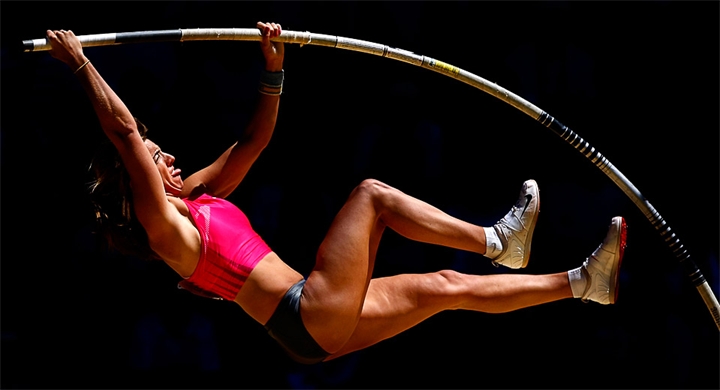 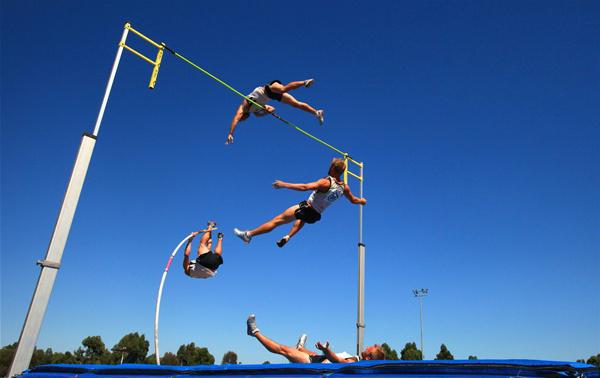 Совершенство
В выполнении всех элементов целостного двигательного действия требуется высокая степень совершенства:
Точность движений
Устойчивость
Гибкость навыка
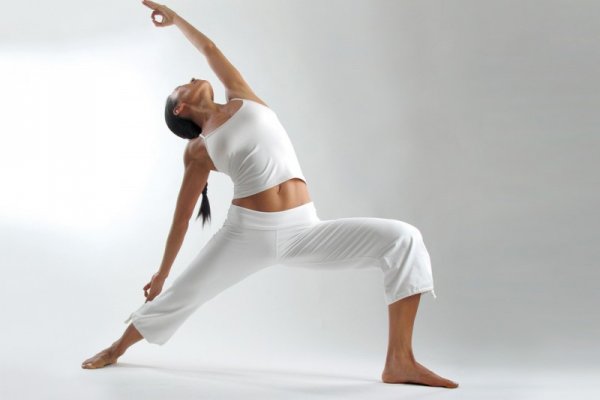 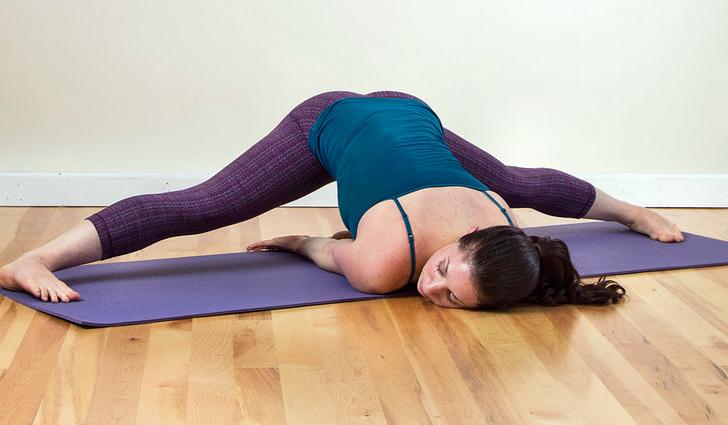 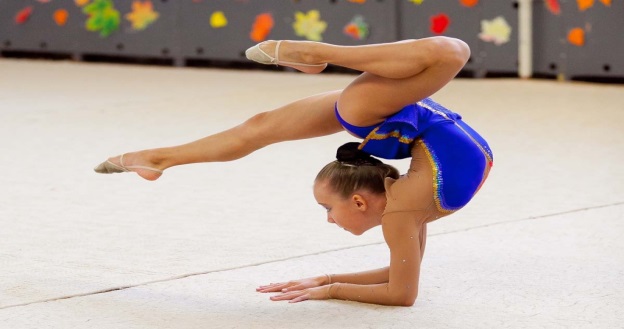 Низкая подверженность воздействиям сбивающих факторов.
Координированность по пространственным, временным и силовым компонентам.
Разнообразие способов выполнять действия.
Автоматизм
Двигательные навыки следует довести до автоматизма, не исключая при этом функцию сознания.
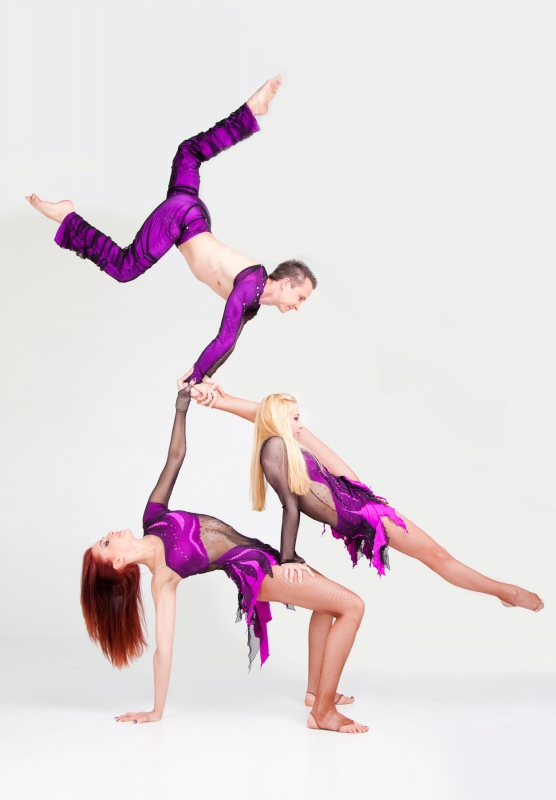 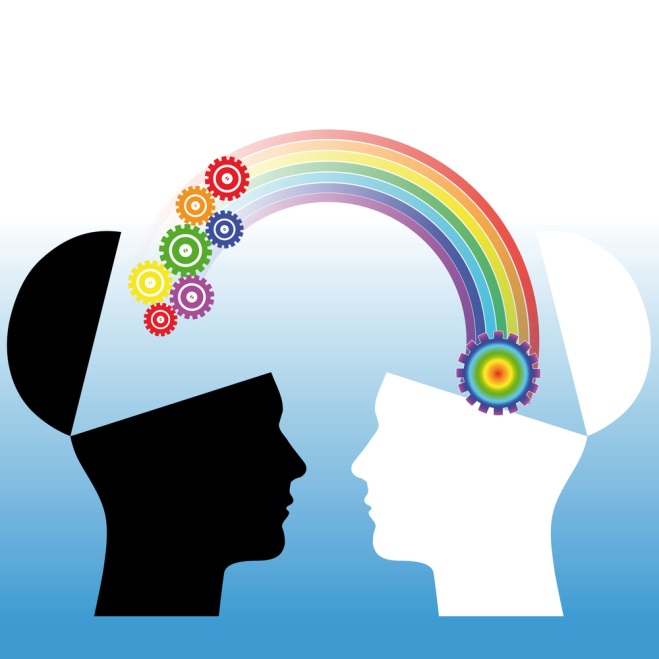 Осознанность
Двигательные действия спортсмена всегда должны быть осознанными.
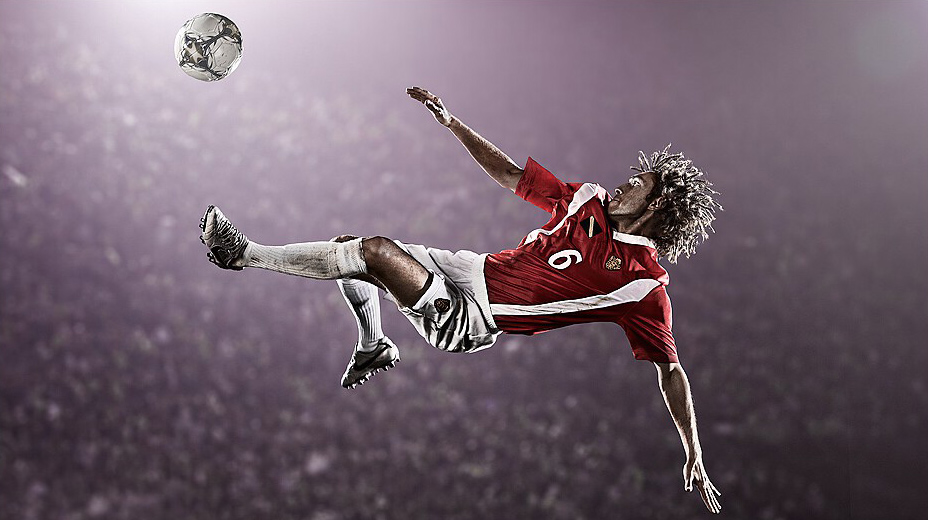 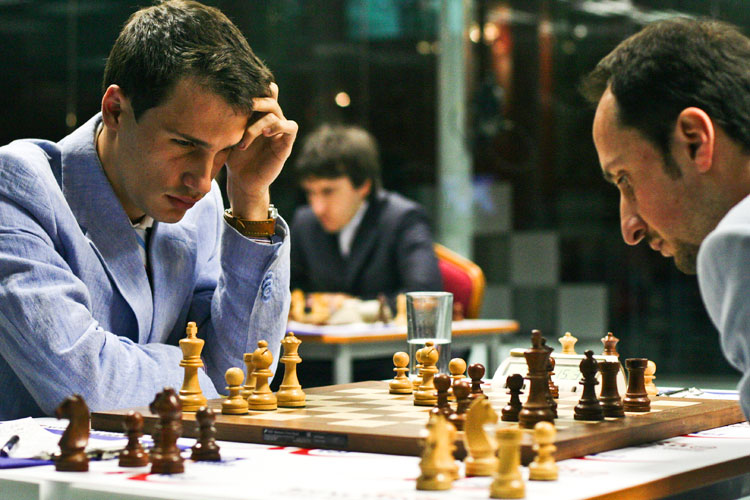 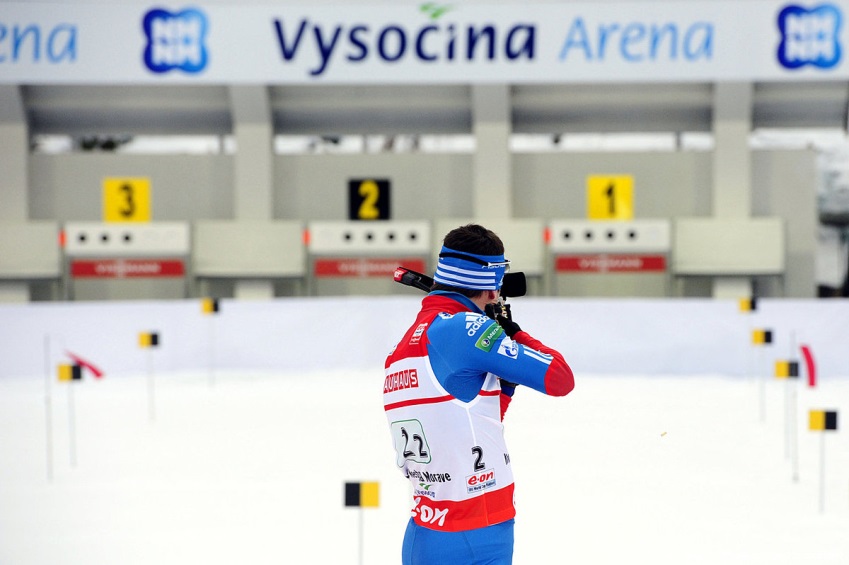 Сознательный процесс -Процесс образования навыков и использование их в деятельности.
В зависимости от задач и условий выполнения действия те или иные заученные движения могут выполняться
Автоматически (неосознанно)
Не автоматически (сознательно)
Вместе с тем все действие в целом всегда выполняется осознанно, поскольку спортсмен понимает цель, задачи, средства и результаты своей деятельности.
Закономерности формирования двигательного навыка
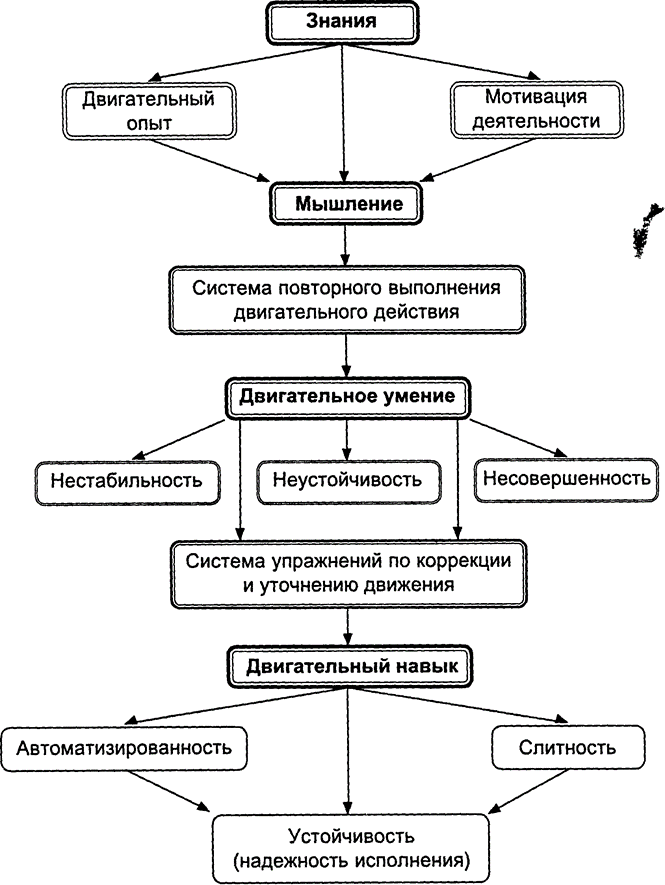 1.Образование двигательного навыка носит прогрессивно-поступательный характер (другими словами, формирование навыка всегда имеет тенденцию к росту);
2.Рост результатов в процессе формирования навыка неравномерен: в начале усвоения спортивного навыка результаты растут быстро, а затем постепенно их рост замедляется;
3.Результаты растут скачкообразно — с взлетами и спадами;
4.На стадии совершенствования навыка возникает стойкая стабилизация результатов, хотя на отдельных этапах его формирования возникает задержка в росте результатов. Это объясняется тем, что применяемые приемы совершенствования уже не обеспечивают дальнейшего развития техники. В этих случаях необходимо вносить рациональные изменения в методику тренировки.
Уровни организации движения по Н.А. Бернштейну
Уровень А-самый низкий и филогенетически самый древний. У человека он не имеет самостоятельного значения, зато заведует очень важным аспектом любого движения - тонусом мышц.

Уровень В -уровень синергий. На этом уровне перерабатываются в основном сигналы от мышечно-суставных рецепторов, которые сообщают о взаимном положении и движении частей тела.

Уровень С - уровень пространственного поля. На него поступают сигналы от зрения, слуха, осязания, т. е. вся информация о внешнем пространстве. Поэтому на нем строятся движения, приспособленные к пространственным свойствам объектов - к их форме, положению, длине, весу и пр.
Уровни организации движения по Н.А. Бернштейну
Уровень D - уровень предметных действий. Это корковый уровень, который заведует организацией действий с предметами. Он практически монопольно принадлежит человеку. К нему относятся все орудийные действия, манипуляции с предметами 

Уровень Е -уровень интеллектуальных двигательных актов, в первую очередь речевых движений, движений письма, а также движения символической, или кодированной, речи - жестов глухонемых, азбуки Морзе и др. Движения этого уровня определяются не предметным, а отвлеченным, вербальным смыслом.
Концепция Н. А. Бернштейна: принцип сенсорных коррекций. Теории произвольного двигательного акта
Все эти уровни объединяют непроизвольные и произвольные движения в единую систему.
Первый и второй уровни ответственны за регуляцию непроизвольных движений (к ним относятся движения гладкой мускулатуры, тремор, тонус, синергии, автоматизмы и др.).
Третий-пятый уровни связаны с регуляцией произвольных двигательных актов, в которых участвуют как движения всего туловища (ходьба, бег, прыжки и др.), так и отдельных частей тела: рук (действия с предметами, письмо, рисование, различные мануальные навыки), лица(мимика), речевого аппарата (устная речь) и т. д.
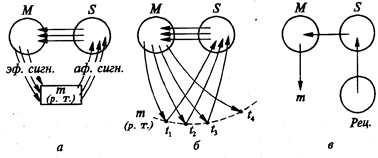 Кольцевая регуляция движений и действий по Н.А.Бернштейну
Движение осуществляется под влияние трех групп сил:
1. реактивные силы. 
2. инерционные силы. 
3. внешние силы. 

Главный фактор - исходное состояние мышцы.
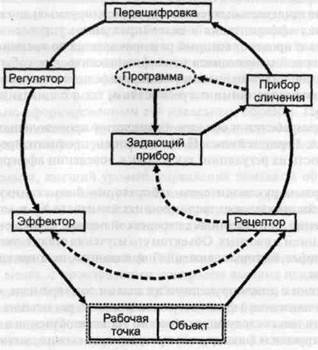 Идеомоторная тренировкаПроблема формирования двигательного умения и выработка навыка
Процесс формирования двигательных навыков в спорте состоит из трех этапов:
Ознакомление с общей структурой упражнения.
  Создание на этой основе необходимых понятий и представлений - о технике выполнения двигательного действия.
 На этом этапе спортсмен отчетливо понимает цель действия, но имеет смутное понимание о способе ее достижения, поэтому, выполняя задание, делает достаточно грубые ошибки, много лишних движений, у него отсутствует двигательный навык. 
Зрительный контроль тренера над выполнением упражнения необходим.
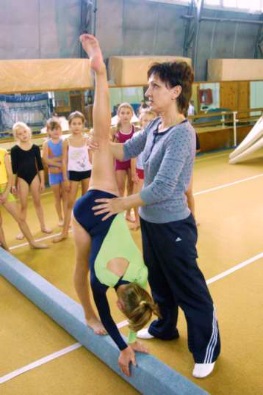 Овладение приемами формирования навыка
На этом этапе  важны поиск и закрепление наиболее эффективных движений, необходимых для правильного выполнения упражнения. 

В результате двигательные представления становятся более полными и точными, мышечно-двигательные ощущения и восприятия более четкими и осознанными.

 Зрительный контроль за выполнением упражнения перестает быть ведущим, большая роль отводится двигательным и вестибулярным компонентам контроля.
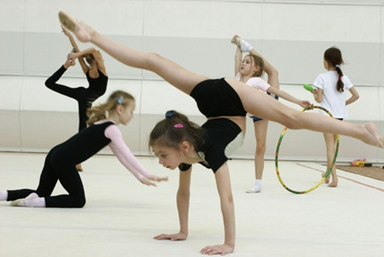 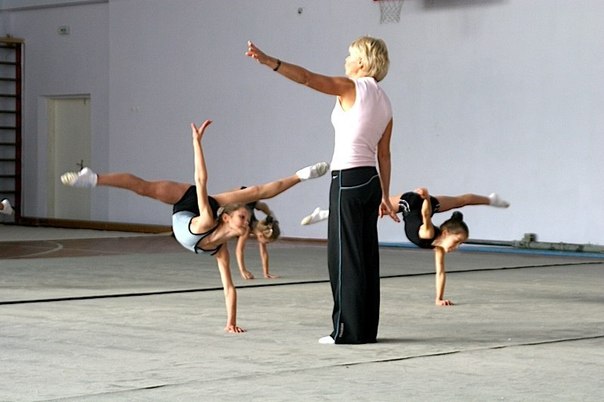 Закрепление и совершенствование навыка
Представление об упражнении на этом этапе становится ясным и отчетливым. 
Двигательное действие выполняется быстро, точно и экономно. 
Необходимость зрительного контроля исчезает. 
Контроль осуществляется в основном при помощи мышечно-двигательных ощущений. 
Этот этап не имеет завершения. Он продолжается до тех пор, пока спортсмен тренируется и выступает на соревнованиях.
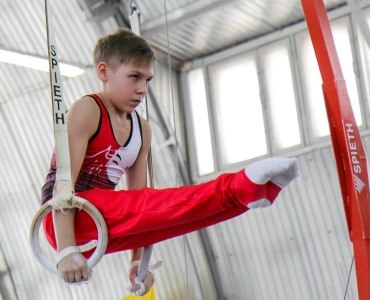